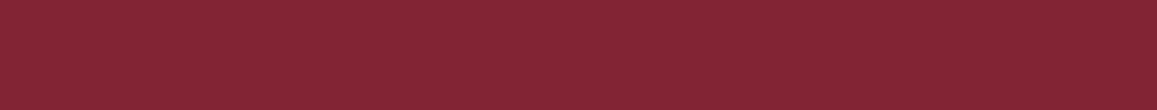 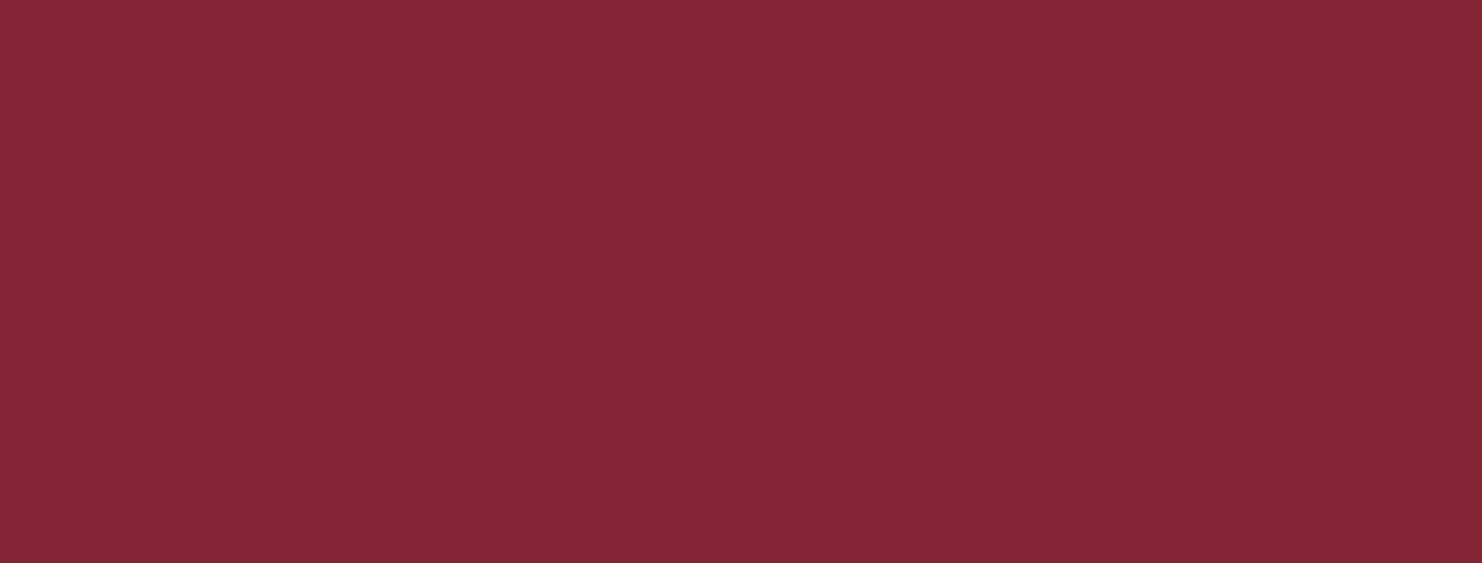 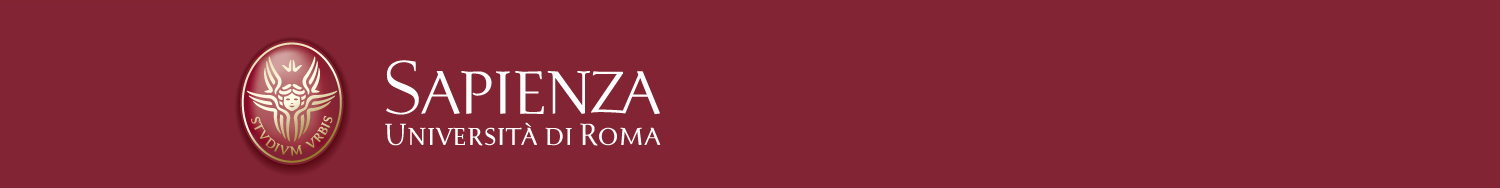 LEZIONE 11 AIDS
INFERMIERISTICA DELLE CRONICITA’ E DISABILITA’

Docente Prof.ssa Carla Zenobi
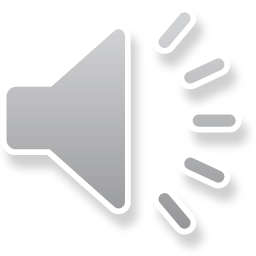 Malattia infettiva  caratterizzata da immunodeficienza acquisita.

Responsabile della sindrome è il virus HIV, che si trasmette per via siero-ematica e mucosa, attraverso il sangue, il liquido seminale, le secrezioni vaginali,il liquido amniotico e il latte materno.

Il rischio di trasmissione dell’infezione attraverso trasfusioni di sangue è stato virtualmente eliminato tramite le autodonazioni, i test sierologici sui donatori, i metodi più efficaci di disattivazione del virus. Rimane il rischio legato al periodo finestra, cioè il periodo che intercorre tra il contagio e lo sviluppo degli anticorpi che determinano la sieropositività.
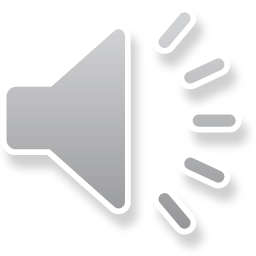 IPERTENSIONE ENDOCRANICA
Pagina 2
L’HIV appartiene al gruppo dei retrovirus, e porta il suo codice genetico attraverso il RNA.
 
Il virus colpisce i linfociti T  con membrana cellulare CD4 e penetra all’interno della cellula fondendone la membrana plasmatica; l’enzima trascriptasi inversa dell’HIV copia il materiale genetico virale dall’RNA all’interno del doppio filamento di DNA delle cellule colpite, dando vita a nuove particelle virali che germogliano dalla cellula ospite, iniziando un nuovo ciclo riproduttivo.
 
A seconda della progressione dell’infezione, la malattia viene distinta in tre diversi stadi.
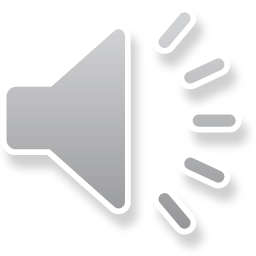 Titolo Presentazione
25/03/2020
Pagina 3
Infezione primaria. Va dal momento in cui si realizza l’infezione allo sviluppo di anticorpi; in questo periodo c’è un’intensa replicazione virale, che può essere asintomatica, o manifestarsi con una sindrome di tipo influenzale. Le cellule T CD4 vengono uccise dalla alta concentrazione di virus nel sangue. L’organismo inizia a produrre anticorpi, che tentano di debellare l’infezione; si realizza un equilibrio tra concentrazione di HIV nel sangue e risposta immunitaria (punto virale stabilito), che può durare per anni.

HIV asintomatica. Inizia uno stato cronico clinicamente asintomatico per 8-10 anni; le cellule T CD4 rimangono in una concentrazione sufficiente a mantenere le risposte difensive ad altri patogeni.

HIV sintomatica. Il numero di cellule T CD4 iniziano a diminuire, e compare un quadro clinico che può essere caratterizzato da angiomatosi bacillare, candidosi oro-faringea, displasia cervice utierina, febbre o diarrea prolungate,leucoplachia villosa orale, herpes zoster, porpora idiopatica trombocitopenica, listeriosi, neuropatia periferica

AIDS. I linfociti T CD4 scendono sotto i 200/mm3 e il sistema immunitario è significativamente compromesso, così come il quadro clinico, con manifestazioni che vanno dalle candidosi ricorrenti, al cancro della cervice uterina, al sarcoma di Kaposi, alla Pneumonia per pneumocisti carini, alla tubercolosi,  alla leucoencefalopatia multifocale progressiva, alla sindrome cachettica per HIV
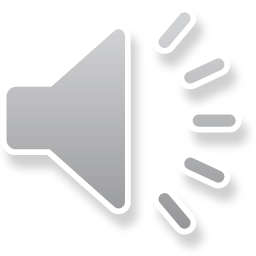 Titolo Presentazione
25/03/2020
Pagina 4
Diagnosi.

Storia del paziente e individuazione di comportamenti a rischio (rapporti sessuali occasionali non protetti, uso di droghe iniettive, pregresse trasfusioni, esposizione a liquidi corporei di persone sieropositive)

Test di screening: EIA, Western blot, carica virale, rapporto CD4/ CD8
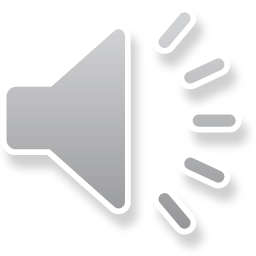 Titolo Presentazione
25/03/2020
Pagina 5
Trattamento.
Le decisioni sul programma di cura vengono prese in relazione a tre fattori: carica virale, conta CD4, condizione clinica del paziente.

Obiettivi sono un rapido e duraturo abbassamento della carica virale, il reintegro o la conservazione della funzione immunologica, il miglioramento della qualità della vita, la riduzione della morbilità e della mortalità.

Il trattamento si basa sulla somministrazione di farmaci antiretrovirali; esistono diversi protocolli terapeutici. Il problema principale è rappresentato dagli effetti collaterali dati dai farmaci, che incidono sull’aderenza al regime terapeutico. I piani di cura personalizzati devono tener conto anche il supporto sociale.

I risultati della terapia vengono valutati attraverso gli esami sulla carica virale, che deve essere misurata prima del trattamento e successivamente a 2 e a 8 settimane dall’inizio della cura.

Si può sviluppare resistenza ai farmaci, come risultato di una mutazione genetica spontanea del virus in risposta all’esposizione al farmaco; è più frequente in caso di monoterapia.
Sono in studio la produzione di vaccini che consentano di debellare l’infezione
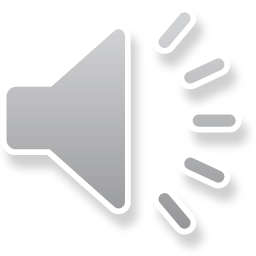 Titolo Presentazione
25/03/2020
Pagina 6
Trattamento.
Oltre ai farmaci retrovirali, questi pazienti necessitano di terapie specifiche per le patologie conseguenti ad HIV che possono manifestarsi.
 Possono essere necessari antibiotici o antifungini per combattere le soprainfezioni, antidiarroici, in caso di diarrea cronica, chemioterapici e alfa-interferone per il sarcoma di kaposi, chemioterapia e radioterapia in caso di linfoma, antidepressivi, terapie di supporto nutrizionale e psicologico
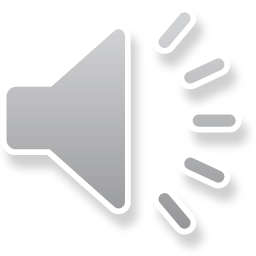 Titolo Presentazione
25/03/2020
Pagina 7